WHO guidelines & operational handbook: 
Module 4:
Drug-resistant
TB treatment
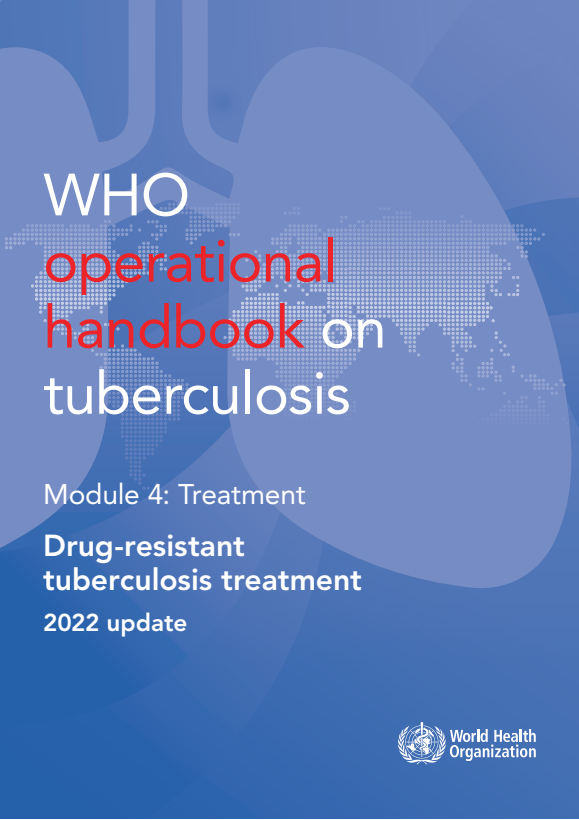 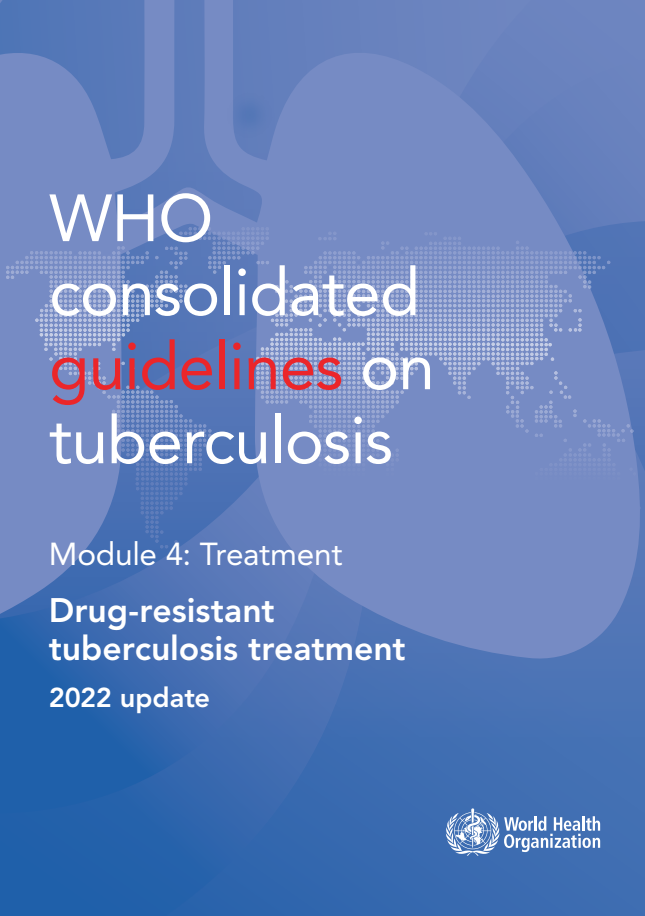 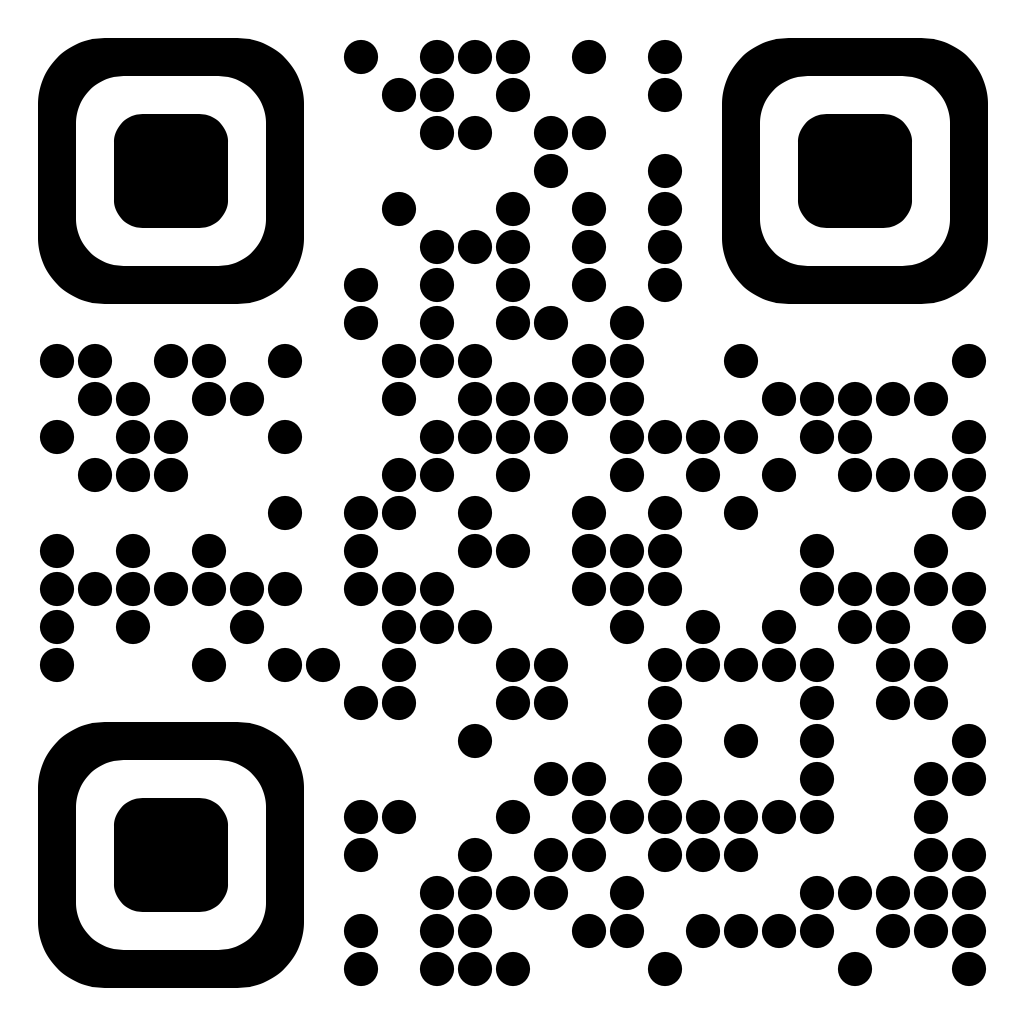 Overview of guidelines
The new chapters on BPaLM/BPaL and 9-month regimen
2022
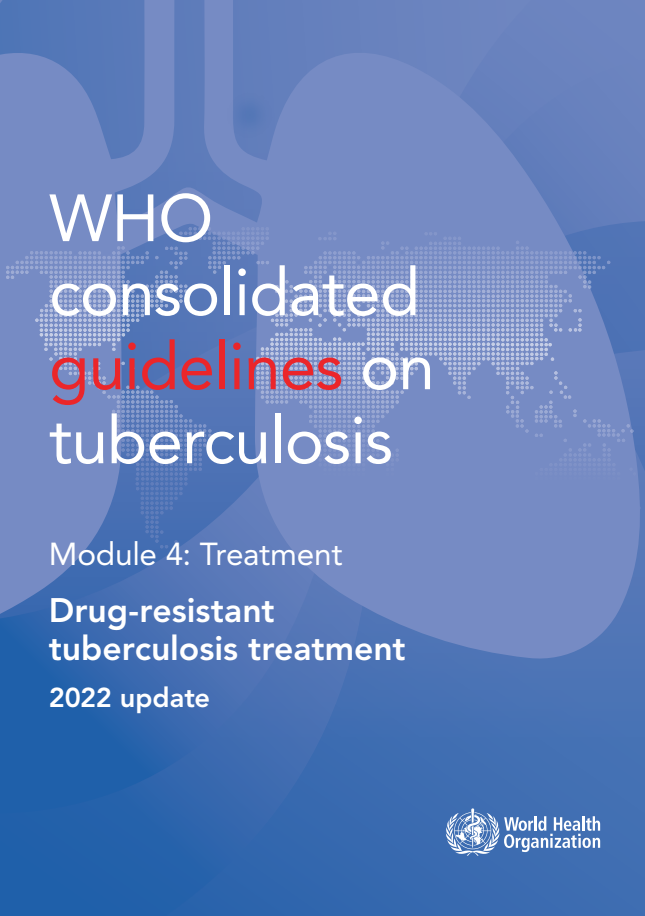 Section 1. The 6-month bedaquiline, pretomanid, linezolid, and moxifloxacin (BPaLM) regimen for MDR/RR-TB (new)
Section 2. The 9-month all-oral regimen for MDR/RR-TB (new)
Section 3: Longer regimens for MDR/RR-TB
Section 4: Regimen for rifampicin-susceptible and isoniazid-resistant tuberculosis
Section 5. Monitoring patient response to MDR/RR-TB treatment using culture
Section 6. Start of antiretroviral therapy in patients on MDR/RR-TB regimens
Section 7. Surgery for patients on MDR/RR-TB treatment
https://extranet.who.int/tbknowledge/en/node/286
Module 4: Drug-resistant tuberculosis treatment
1
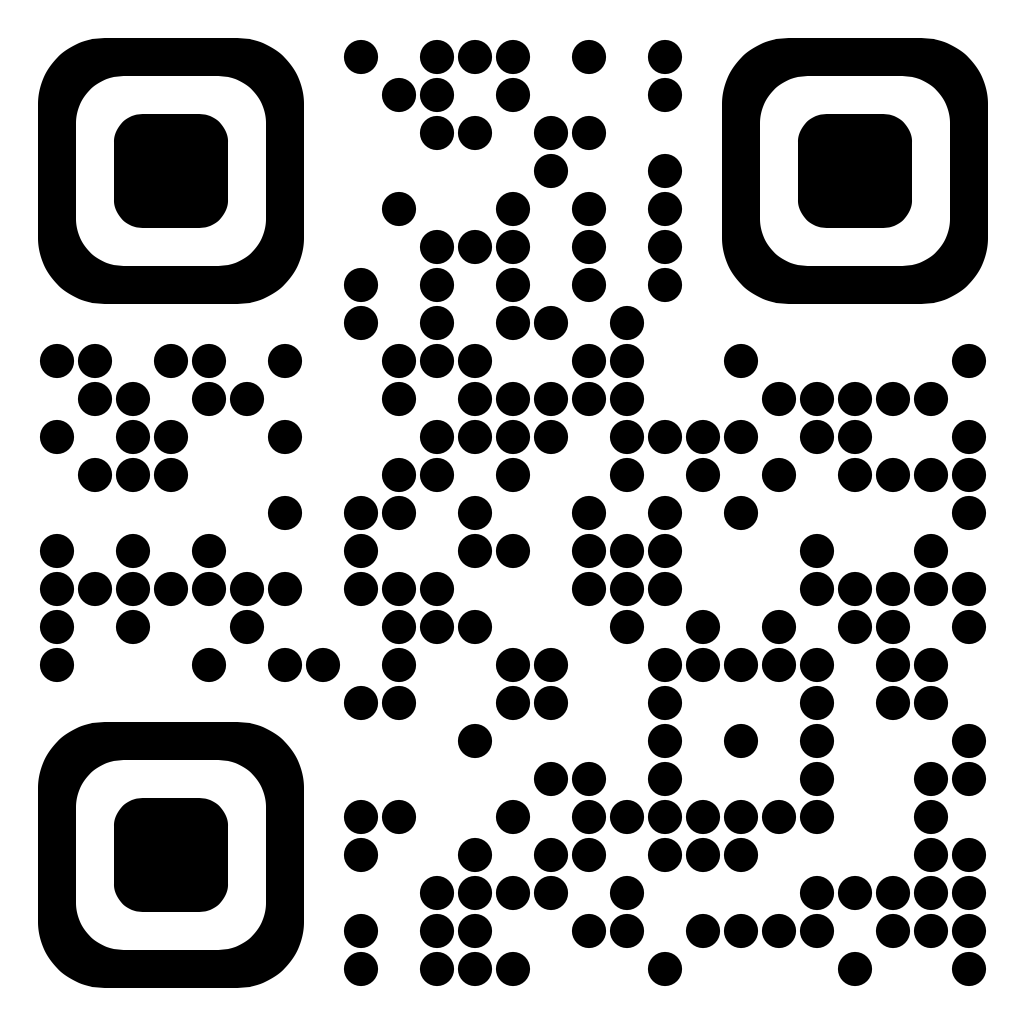 Overview of guidelines
2022
There are 24 recommendations in the 2022 update:

New: The 6-month bedaquiline, pretomanid, linezolid and moxifloxacin (BPaLM) regimen for MDR/RR-TB and pre-XDR-TB 
New: The 9-month all-oral regimen for MDR/RR-TB
17 recommendations for longer regimen
2 recommendations  for rifampicin-susceptible and isoniazid-resistant TB 
1 recommendation on monitoring patient response to MDR/TB treatment
1 recommendation  on ART for  MDR/RR-TB patients
1 recommendation  on  surgery for patients on MDR/RR-TB treatment
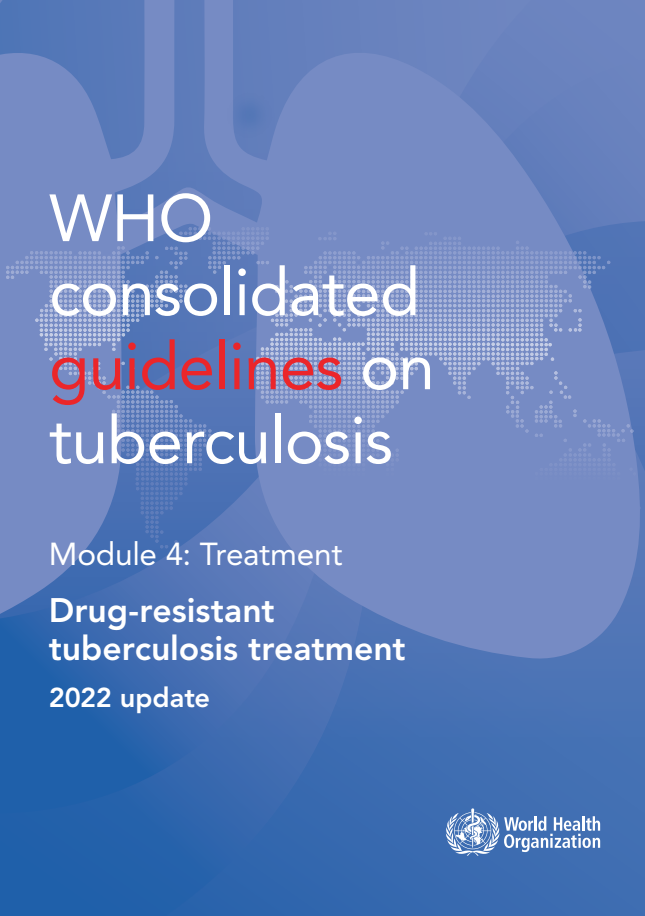 https://extranet.who.int/tbknowledge/en/node/286
Module 4: Drug-resistant tuberculosis treatment
2
Background
New developments in 2022: Guidelines
Update on the all-oral shorter regimens for MDR/RR-TB (9-month regimen containing 3 group A medicines (South Africa),6-month regimen (NeXT trial regimen)
Review TB-PRACTECAL trial regimen (BPaLM)
Update on BPaL for pre-XDR-TB (use, duration of components and dosing)
DR-TB guidelines 2022 (update)
DR-TB
Module 4: Drug-resistant tuberculosis treatment
3
Evidence: BPaLM: Data and studies considered
1. TB PRACTECAL Trial (sites: Uzbekistan, South Africa, Belarus)
Investigational regimens in Stage 1
Arm 1: bedaquiline (B) + pretomanid (Pa) + linezolid (Lzd) + moxifloxacin (Mfx) for 24 weeks (BPaLM)
Arm 2: bedaquiline + pretomanid + linezolid + clofazimine for 24 weeks (BPaLC)
Arm 3: bedaquiline + pretomanid + linezolid for (BPaL) 24 weeks

Investigational regimen in Stage 2 (selected after stage 1)
Arm 1: bedaquiline (B) + pretomanid (Pa) + linezolid (Lzd) + moxifloxacin (Mfx) for 24 weeks (BPaLM)

Comparator: Standard of care
Locally approved standard of care which is as much as possible consistent with WHO recommendations for RR/MDR-TB (9-month and 18-month regimens depending on the site)
Module 4: Drug-resistant tuberculosis treatment
4
Evidence: BPaLM: Data and studies considered
2. ZENIX - trial (sites: Georgia, Moldova, Russia, and South Africa)
BPaL regimen with different doses and duration of linezolid
Bedaquiline and pretomanid at standard doses
One of the following oral daily linezolid doses:
1200mg 26 weeks (primary analysis)
1200mg 9 weeks
600mg 26 weeks
600mg 9 weeks
No SoC comparator regimen included in the trial
Module 4: Drug-resistant tuberculosis treatment
5
Evidence: 9-month regimen: Data and studies considered
3. South African - 2019 regimen
Programmatic data
9-month regimen containing linezolid 
4-6-month intensive phase: Lzd(2m)-Bdq(6m)-Lfx-Cfz-Hh-Z-E
5-month continuation phase: Lfx-Cfz-Z-E 

 9-month regimen containing ethionamide
9-month regimen containing Eto: Bdq(6m)-Lfx/Mfx-Eto-Cfz-Hh-Z-E
WHO recommended longer regimens
Module 4: Drug-resistant tuberculosis treatment
6
Recommendations
Recommendation 1.1
WHO suggests the use of a 6-month treatment regimen composed of bedaquiline, pretomanid, linezolid (600 mg) and moxifloxacin (BPaLM) rather than the 9-month or longer (18-month) regimens in MDR/RR-TB patients.
 (Conditional recommendation, very low certainty of evidence)
Remarks
DST for fluoroquinolones is strongly encouraged in people with MDR/ RR-TB, and although it should not delay initiation of the BPaLM, results of the test should guide the decision on whether moxifloxacin can be retained or should be dropped from the regimen – in cases of documented resistance to fluoroquinolones, BPaL without moxifloxacin would be initiated or continued. 
This recommendation does not apply to pregnant and breastfeeding women owing to limited evidence on the safety of pretomanid.
The recommended dose of linezolid is 600 mg once daily for BPaLM/BPaL
Module 4: Drug-resistant tuberculosis treatment
7
Recommendations
Recommendation 2.1
WHO suggests the use of the 9-month all-oral regimen rather than longer (18-month) regimens in patients with MDR/RR-TB and in whom resistance to fluoroquinolones has been excluded.
(Conditional recommendation, very low certainty of evidence)
Remarks
The 9-month all-oral regimen consists of bedaquiline (used for 6 months), in combination with levofloxacin/moxifloxacin, ethionamide, ethambutol, isoniazid (high-dose), pyrazinamide and clofazimine (for 4 months, with the possibility of extending to 6 months if the patient remains sputum smear positive at the end of 4 months), followed by treatment with levofloxacin/moxifloxacin, clofazimine, ethambutol and pyrazinamide (for 5 months). Ethionamide can be replaced by 2 months of linezolid (600 mg daily).
A 9-month regimen with linezolid instead of ethionamide may be used in pregnant women, unlike the regimen with ethionamide.
3. This recommendation applies to :
a. people with MDR/RR-TB and without resistance to fluoroquinolones.
b. patients without extensive TB disease and without severe extrapulmonary TB.
c. patients with less than 1 month exposure to bedaquiline, fluoroquinolones, ethionamide, linezolid and clofazimine; when exposure is greater than 1 month, these patients may still receive this regimen if resistance to the specific medicines with such exposure has been ruled out;.
d. All people regardless of HIV status.
e. children (and patients in other age groups) who do not have bacteriological confirmation of TB or resistance patterns but who do have a high likelihood of MDR/RR-TB (based on clinical signs and symptoms of TB, in combination with a history of contact with a patient with confirmed MDR/RR-TB).
Module 4: Drug-resistant tuberculosis treatment
8
Recommendations
Recommendation 3.1
In MDR/RR-TB patients on longer regimens, all three Group A agents and at least one Group B agent should be included to ensure that treatment starts with at least four TB agents likely to be effective, and that at least three agents are included for the rest of the treatment if bedaquiline is stopped. If only one or two Group A agents are used, both Group B agents are to be included.
If the regimen cannot be composed with agents from Groups A and B alone, Group C agents are added to complete it.



(Conditional recommendation, very low certainty of evidence)
Module 4: Drug-resistant tuberculosis treatment
9
Recommendations
Recommendations 3.2-3.14
Grouping of medicines recommended for use in longer MDR-TB regimens
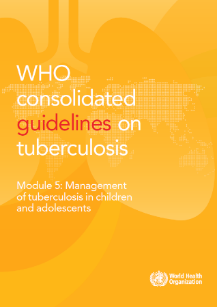 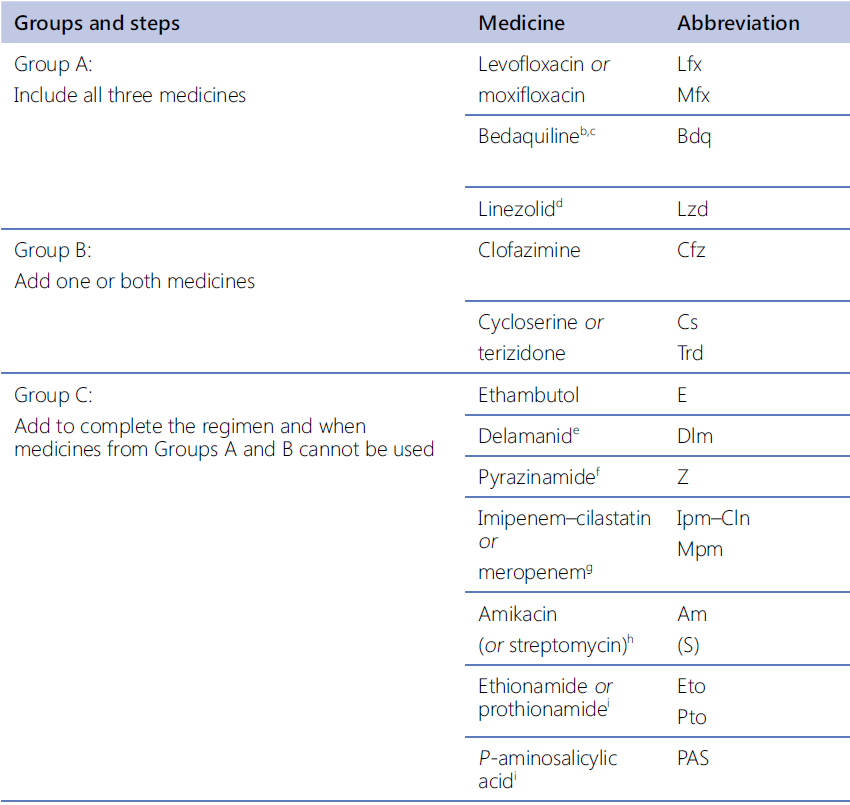 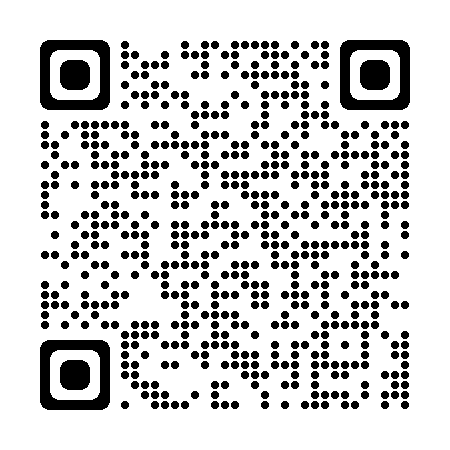 NEW. In children with MDR/RR-TB aged below 6 years, an all-oral treatment regimen containing bedaquiline may be used.
NEW. In children with MDR/RR-TB aged below 3 years delamanid may be used as part of longer regimens.
Module 4: Drug-resistant tuberculosis treatment
10
Recommendations
Duration of longer regimen: 3.15 – 3.17                                                             
Regimen for rifampicin-susceptible and isoniazid-resistant TB: 4.1 - 4.2
Monitoring patient response to MDR/RR-TB treatment using culture: 5.1
Starting antiretroviral therapy in patients on MDR/RR-TB regimens: 6.1
Surgery for patients on MDR/RR-TB treatment: 7.1
Module 4: Drug-resistant tuberculosis treatment
11
Operational Handbook
What are the treatment options for MDR/RR-TB patients?
Module 4: Drug-resistant tuberculosis treatment
12
Operational Handbook
What key factors should be taken into consideration when making decisions about selecting the available treatment regimens?
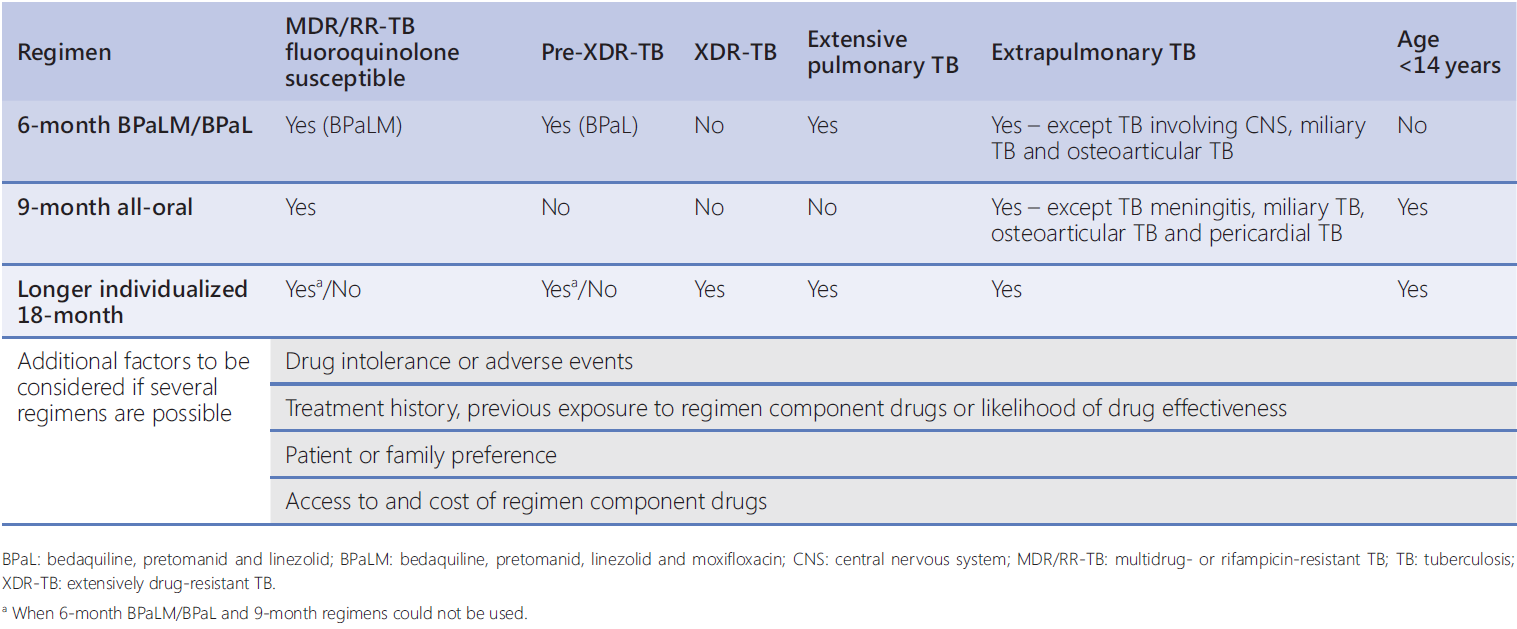 Module 4: Drug-resistant tuberculosis treatment
13
Operational Handbook
What is the composition and dosage of BPaLM regimen?
BPaLM is a combination of bedaquiline, pretomanid, linezolid and moxifloxacin
Module 4: Drug-resistant tuberculosis treatment
14
Operational Handbook
What are the two bedaquiline dosages used in the BPaLM regimen?
400 mg once daily for 2 weeks, then 200 mg three times per week (Product label)
OR
200 mg daily for 8 weeks followed by 100 mg daily (ZeNix trial)
an alternative way to dose Bdq that allows for daily dosing of all drugs throughout the regimen
may be more convenient for patients and health care providers
Module 4: Drug-resistant tuberculosis treatment
15
Operational Handbook
What is the recommended dosage of Linezolid in BPaLM regimen and how does it vary in specific situations?
16
Module 4: Drug-resistant tuberculosis treatment
Operational Handbook
What is the duration and dosing frequency of BPaL and BPaLM regimens?
BPaLM - standardizing treatment duration to 6 months (26 weeks)
BPaL – 6  to 9 months (39 weeks)
Note: extension to  9 months applies if  sputum culture is positive months 4 – 6.

All medicines to be used throughout treatment duration
Ideally, missing doses of all three or four drugs in the regimen should be avoided
If doses are missed, any interruption of  >7 days should be made up for by extending the treatment duration (for the number of missed doses)
Module 4: Drug-resistant tuberculosis treatment
17
Operational Handbook
What factors need to be considered when modifying  BPaL regimen?
The only experience using BPaL/BPaLM regimens stems from two clinical trials; it is therefore suggested that the programmatic implementation be aligned with this experience. However:
If Mfx alone is discontinued, the regimen can be continued as the BPaL.
Dose of Lzd dose can be reduced to 300mg due to AEs after 9 weeks.
If Lzd needs to be discontinued in the last 8 weeks of the regimen, the regimen is considered as completed.
Duration extension from 6 to 9 months for BPaL - if culture positive between 4-6 months.
Module 4: Drug-resistant tuberculosis treatment
18
Operational Handbook
When is appropriate time to discontinue BPaLM regimen?
The most common situations in which the regimen may be discontinued are: 
treatment failure
inability to use linezolid for enough time owing to adverse effects 
pregnancy that occurs during treatment
The entire BPaLM/BPaL regimen should be discontinued if:
Bdq or Pa is permanently stopped
Lzd is permanently discontinued during the initial 9 weeks of treatment
Missed doses: Consider longer regimen when: 
> 2 weeks of consecutive treatment interruption of all medicines in the regimen; or
>4 weeks cumulative of nonconsecutive treatment interruption of all medicines in the regimen
Module 4: Drug-resistant tuberculosis treatment
19
Operational Handbook
What is the composition and duration of 9-month regimen  with Ethionamide?
Module 4: Drug-resistant tuberculosis treatment
20
Operational Handbook
What is the composition and duration of 9-month regimen with Linezolid?
Module 4: Drug-resistant tuberculosis treatment
21
Operational Handbook
What is the dosage and frequency of 9-month regimens?
Module 4: Drug-resistant tuberculosis treatment
22
Operational Handbook
What factors should be considered when choosing 9-month regimen options?
Module 4: Drug-resistant tuberculosis treatment
23
Operational Handbook
What factors need to be considered when modifying 9-month regimens?
9-month shorter all-oral  regimen should be implemented as a standardized package. 
A few possible exceptions:
Bedaquiline  can be extended from 6  to 9 months  if initial phase prolonged from 4 to 6 months.
Prothionamide may be used instead of ethionamide.
Moxifloxacin (with ECG monitoring) may be used instead of levofloxacin.
If full dose (600mg) of Linezolid is not tolerated for the first full 2 months (apart from occasionally missed doses), then switch to a new regimen. 
In case of intolerance of pyrazinamide or ethambutol, one of them (only one)  can be dropped during continuation phase without switch to a new regimen.
If bedaquiline, levofloxacin/moxifloxacin, linezolid/ ethionamide or clofazimine are stopped early → switch to a new regimen.
Module 4: Drug-resistant tuberculosis treatment
24
Operational Handbook
What key considerations should guide the decision-making process when switching between a 9-month regimen and other treatment options?
If patients started 9-month all-oral regimen but is later found to be ineligible due to resistance to fluoroquinolones, they must switch to a different regimen.
If  additional resistance is detected later during 9-month all-oral regimen (after initial susceptibility to Group A and B drugs), patients should be considered for  a treatment outcome of failure and should switch to longer regimen.
Patients who are initially started on a longer regimen but are eligible for the 9-month all-oral regimen may switch to the shorter regimen within the first month of starting treatment.
If patients started BPaLM/BPaL and stopped due to Lzd toxicity they may switch to 9-month all-oral regimen, provided they meet the necessary eligibility criteria.
Module 4: Drug-resistant tuberculosis treatment
25
Main messages
6-month BPaLM/BPaL regimen is the preferred choice for patients with MDR/RR-TB
9-month regimens can be considered as good alternatives, although they have some limitations
Linezolid variation of the 9-month shorter all-oral regimen  can be used in pregnant women.
Linezolid (600 mg)  for 2 months can be used as an alternative to 4 months of ethionamide.
Longer, 18-20 months regimen – the “last resort” individualized regimen
DST, extent of TB disease  and other factors to be considered for choosing the  shorter regimens.
The duration of MDR/RR-TB treatment can be the same as of DS-TB treatment.
Module 4: Drug-resistant tuberculosis treatment
26
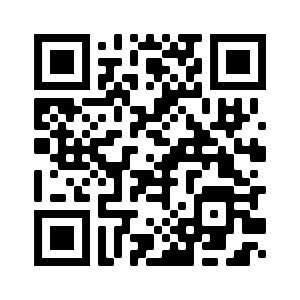 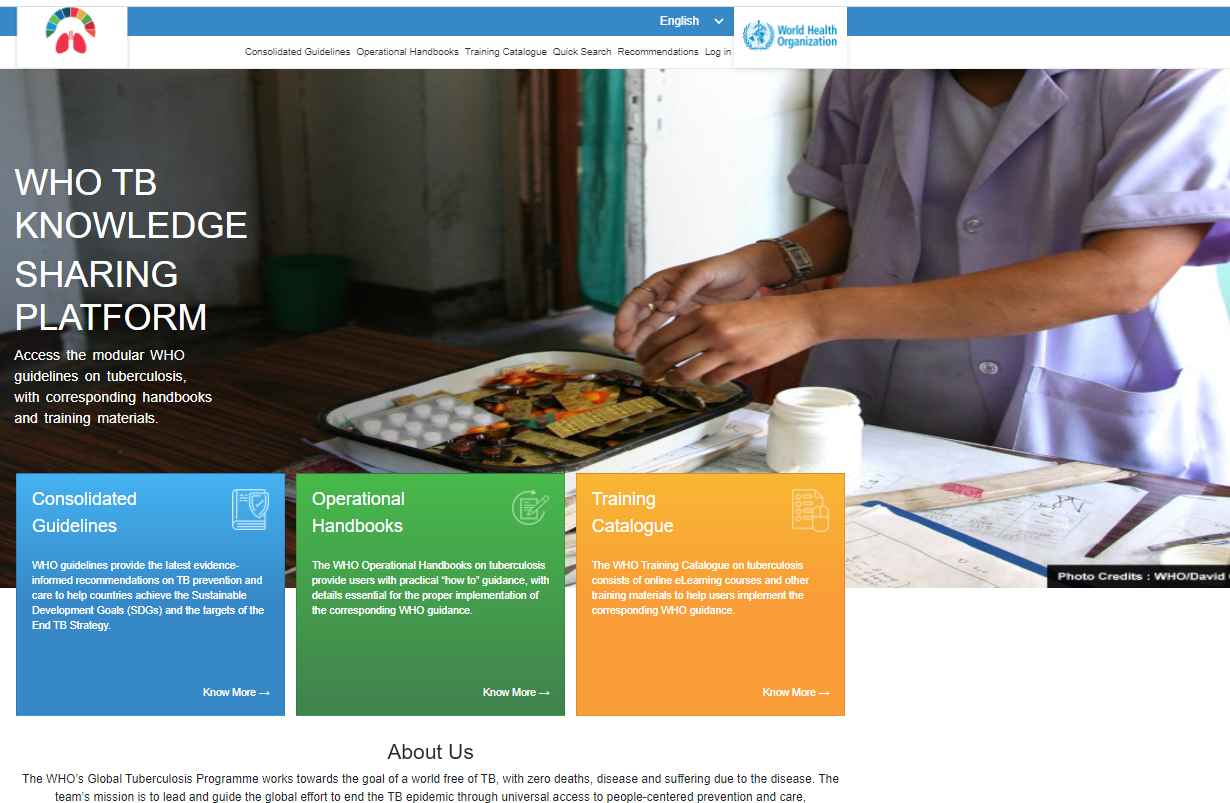 https://extranet.who.int/tbknowledge
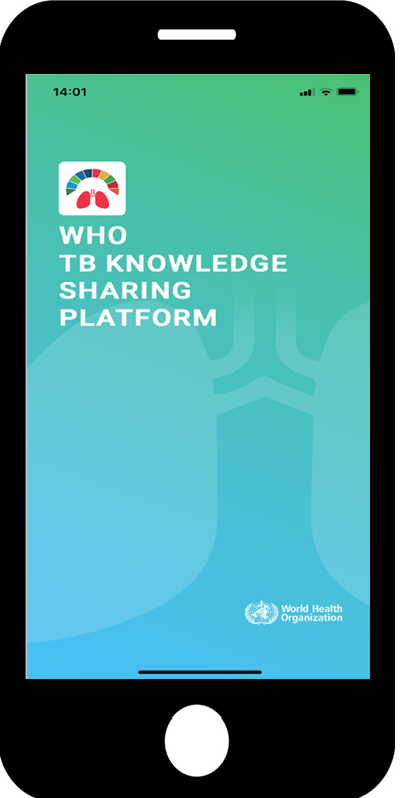 © WORLD HEALTH ORGANIZATION 2023


All rights reserved. Publications of the World Health Organization can be obtained from WHO Press, World Health Organization, 20 Avenue Appia, 1211 Geneva 27, Switzerland (tel: +41 22 791 3264; fax: +41 22 791 4857; email: bookorders@who.int). Requests for permission to reproduce or translate WHO publications – whether for sale or for noncommercial distribution – should be addressed to WHO Press, at the above address (fax: +41 22 791 4806; email: permissions@who.int). 
The designations employed and the presentation of the material in this publication do not imply the expression of any opinion whatsoever on the part of the World Health Organization concerning the legal status of any country, territory, city or area or of its authorities, or concerning the delimitation of its frontiers or boundaries. Dotted lines on maps represent approximate border lines for which there may not yet be full agreement. 
The mention of specific companies or of certain manufacturers’ products does not imply that they are endorsed or recommended by the World Health Organization in preference to others of a similar nature that are not mentioned. Errors and omissions excepted, the names of proprietary products are distinguished by initial capital letters. 
All reasonable precautions have been taken by the World Health Organization to verify the information contained in this publication. However, the published material is being distributed without warranty of any kind, either expressed or implied. The responsibility for the interpretation and use of the material lies with the reader. In no event shall the World Health Organization be liable for damages arising from its use.